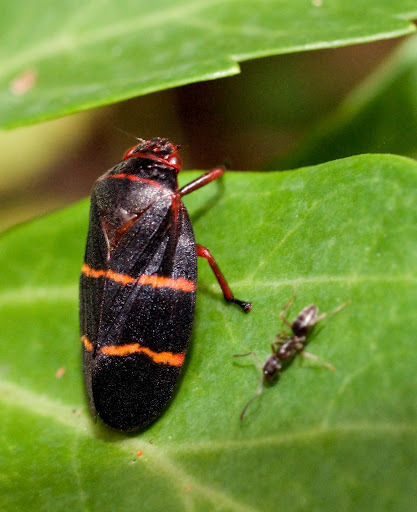 121 Spittlebug
Hemiptera 
Hemimetabolous 
Piercing-sucking 
Pest
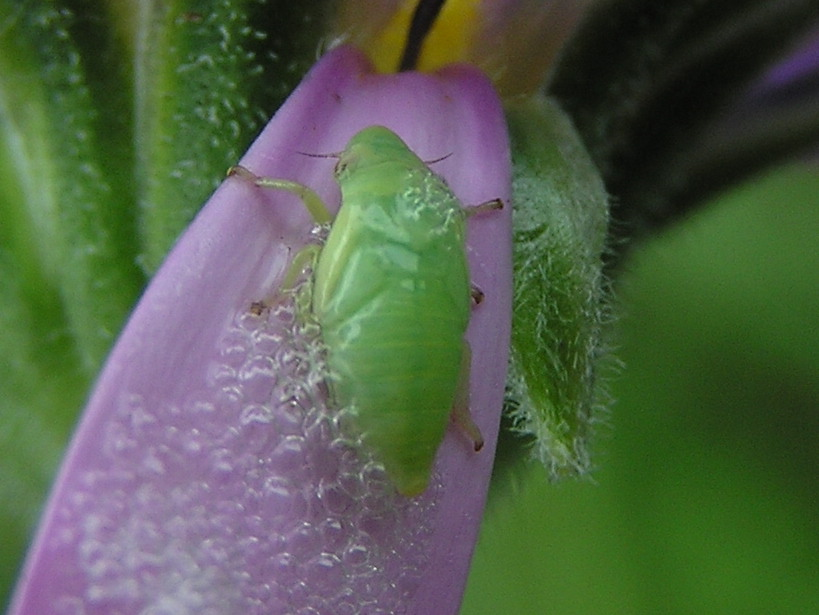 Adult
Larvae
122 Spotted cucumber beetle
Coleoptera 
Holometabolous 
Chewing 
Pest
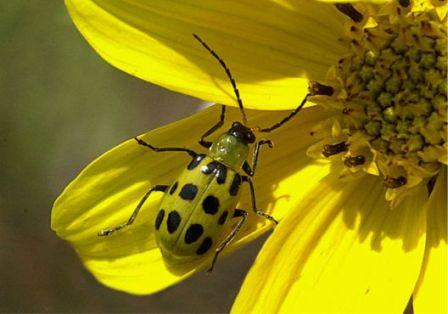 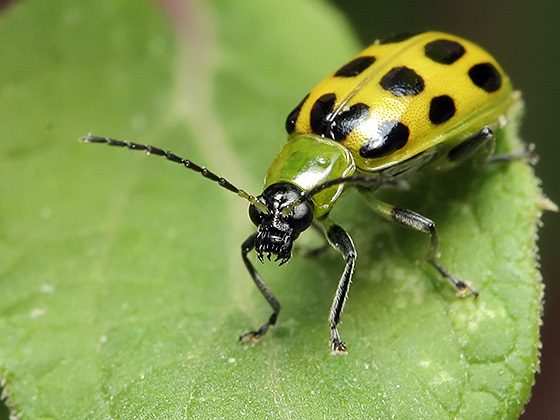 123 Springtail
Collembola 
Ametabolous 
Chewing 
Variable (Pest and Beneficial)
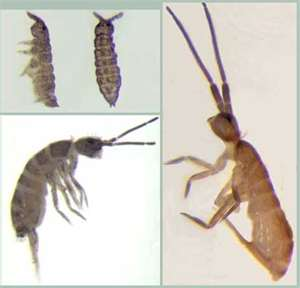 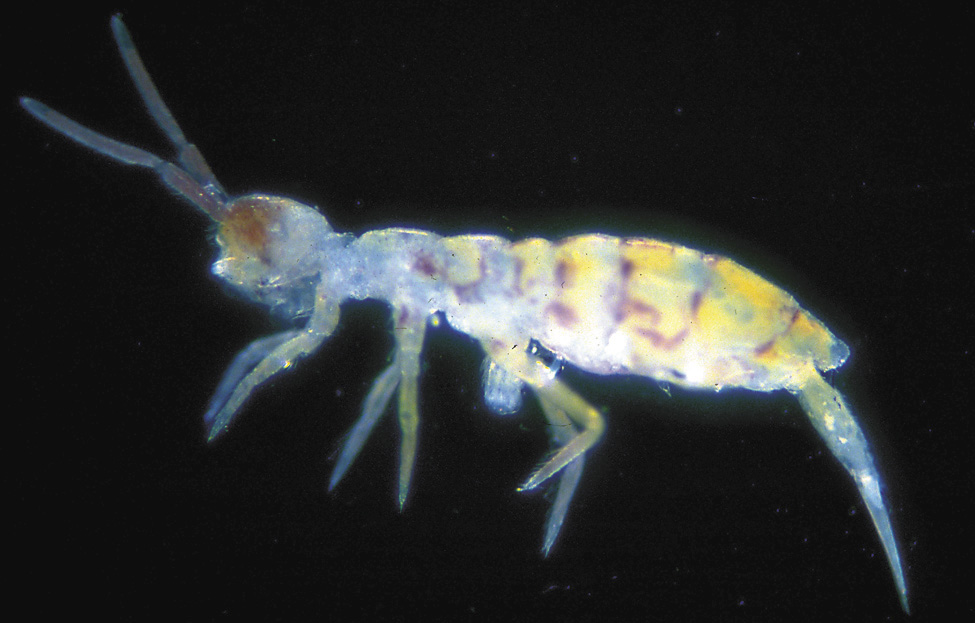 Micrscopic – Notice spike out of abdomen, that is the spring
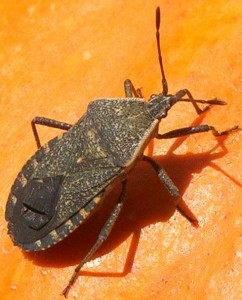 124 Squash bug
Hemiptera 
Hemimetabolous 
Piercing-sucking 
Pest
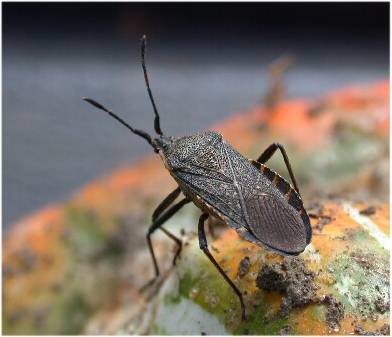 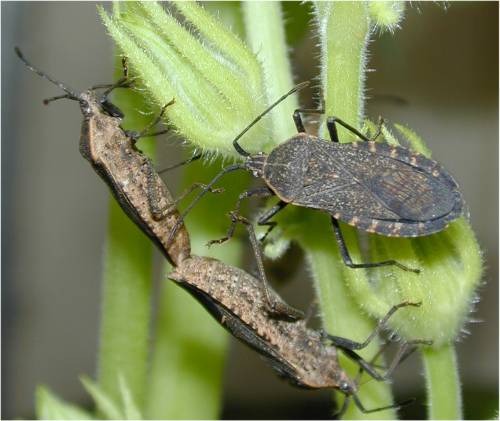 125 Stag beetle
Coleoptera 
Holometabolous 
Chewing 
Variable (Pest and Beneficial)
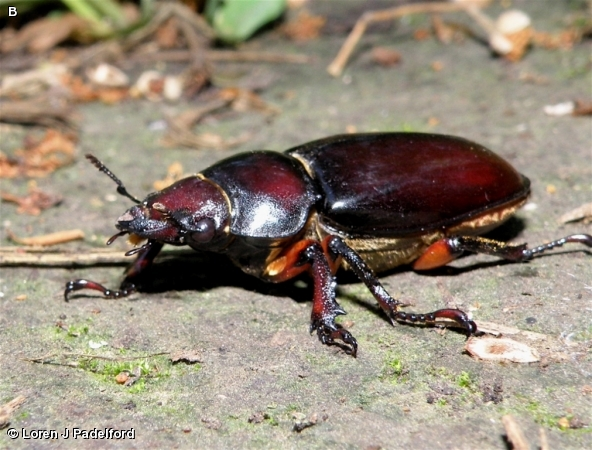 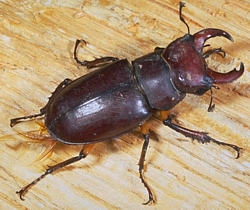 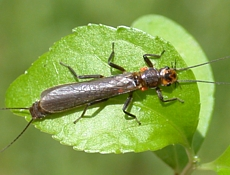 126 Stonefly
Plecoptera 
Hemimetabolous 
Chewing 
Beneficial
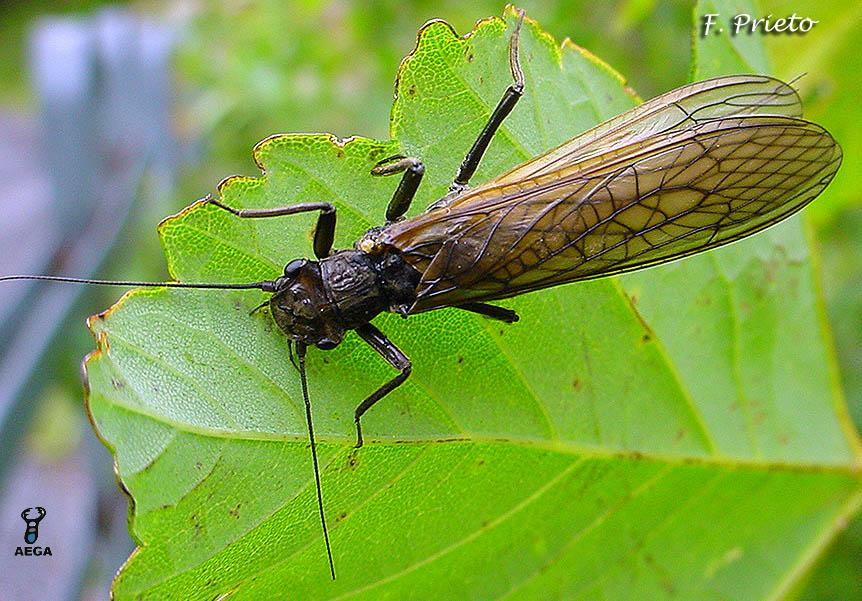 127 Sucking louse
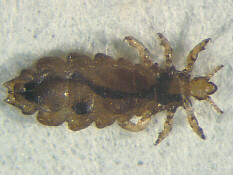 Phthiraptera 
Hemimetabolous 
Piercing-sucking 
Pest
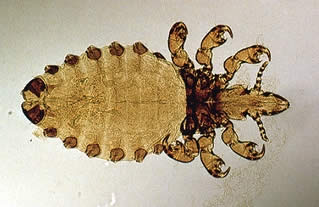 128 Sulphur butterfly
Lepidoptera 
Holometabolous 
Siphoning 
Pest
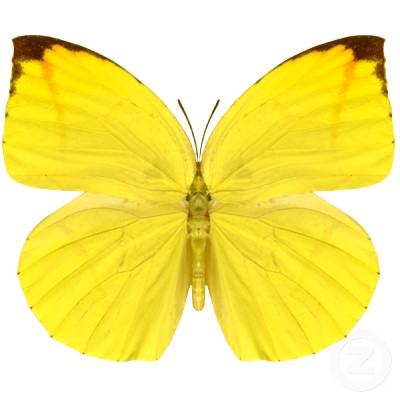 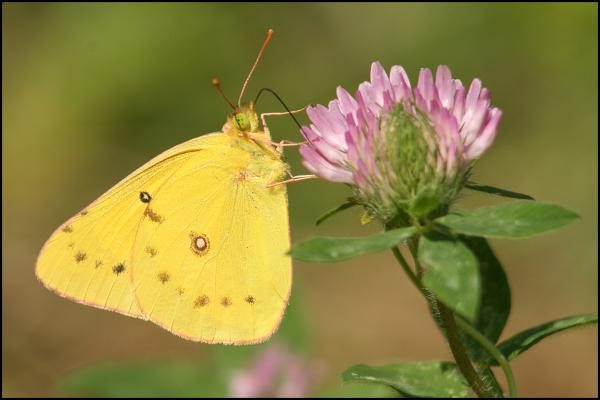 129 Swallowtail butterfly
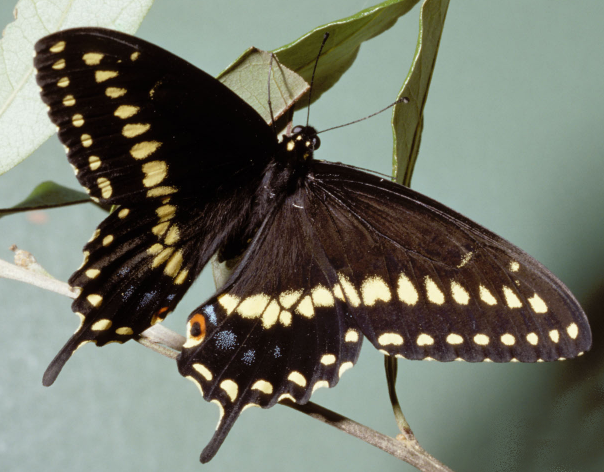 Lepidoptera 
Holometabolous 
Siphoning 
Beneficial
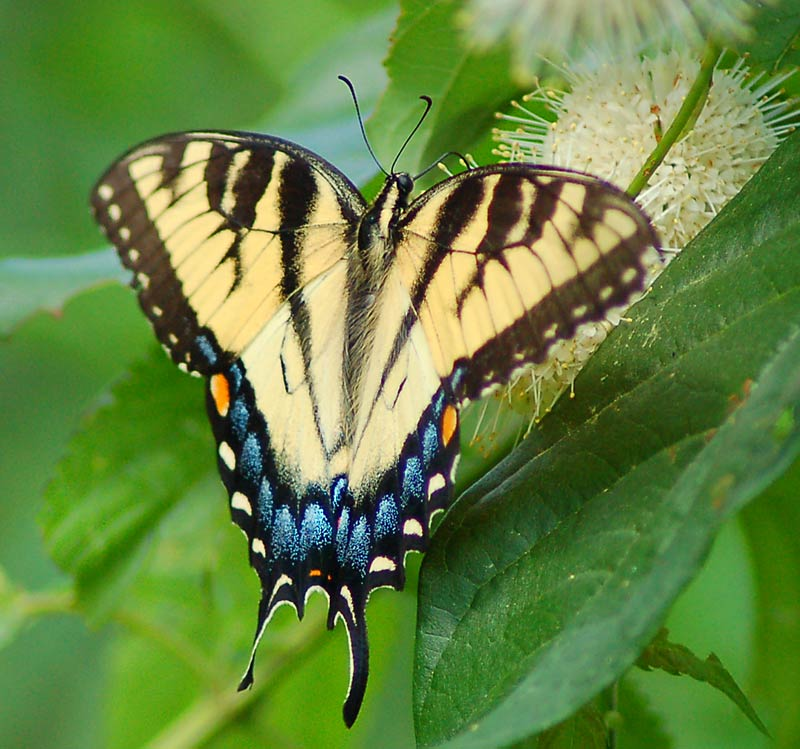 Looks like a bee with only 2 wings
130 Syrphid fly
Diptera 
Holometabolous 
Sponging 
Variable (Beneficial and Pest)
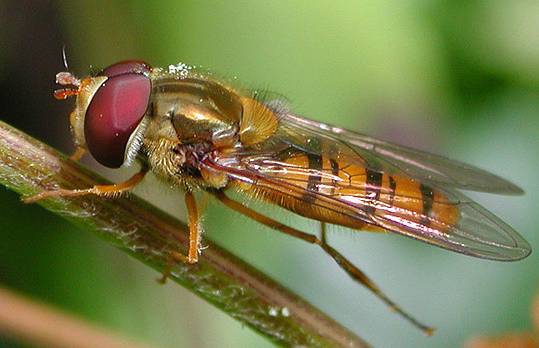 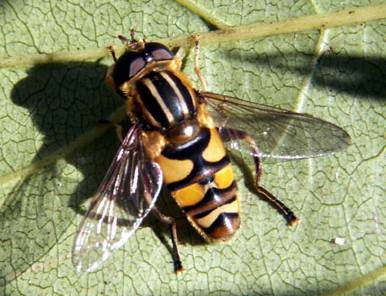 131 Tarantula hawk
Hymenoptera 
Holometabolous 
Chewing 
Variable (Pest and Beneficial)
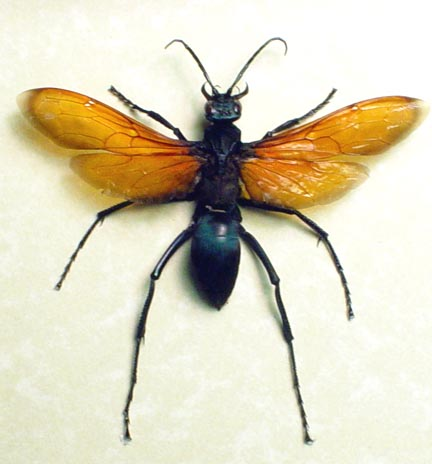 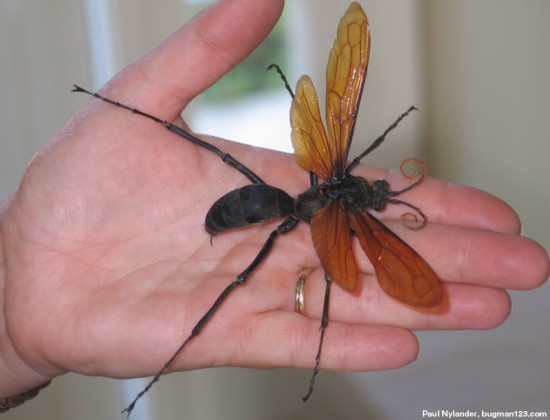 132 Tarnished plant bug
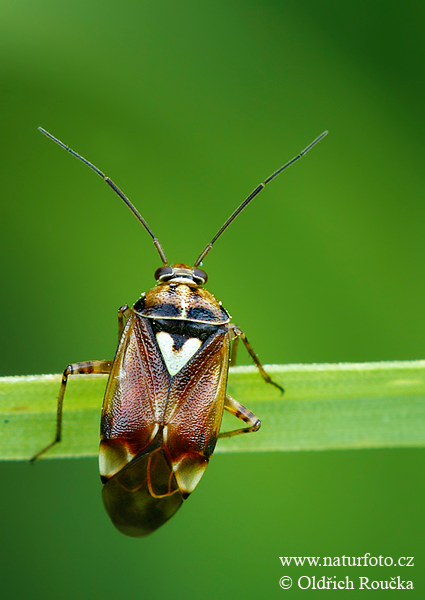 Hemiptera 
Hemimetabolous 
Piercing-sucking 
Pest
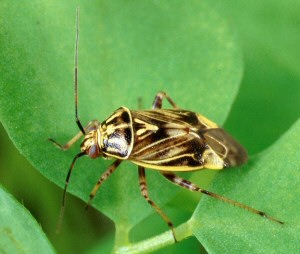 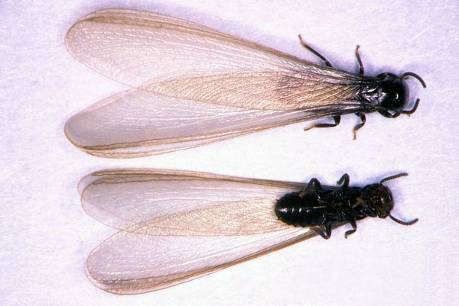 133 Termite
Isoptera 
Hemimetabolous 
Chewing 
Variable
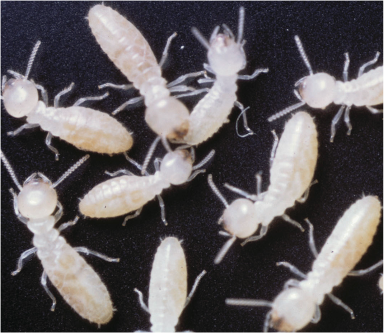 134 Trichogramma wasp
Hymenoptera 
Holometabolous 
Chewing 
Beneficial
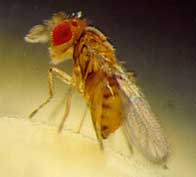 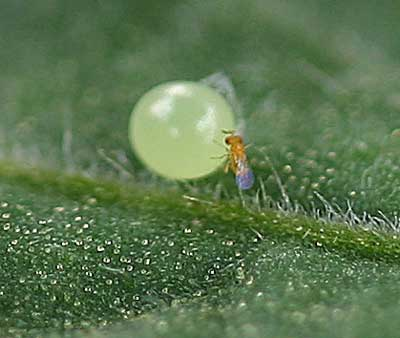 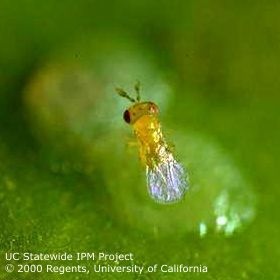 135 Thrips
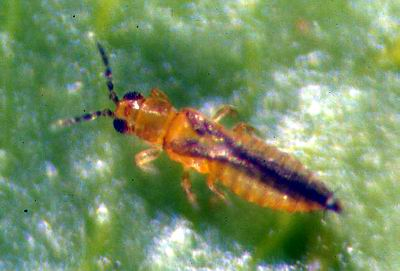 Thysanoptera 
Hemimetabolous 
Piercing-sucking 
Variable
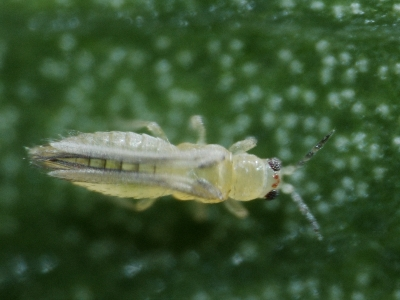 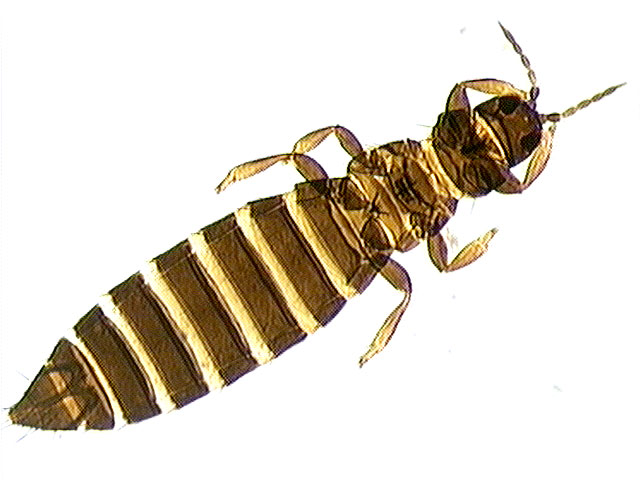 Microscopic
136 Tiger beetle
Coleoptera 
Holometabolous 
Chewing 
Beneficial
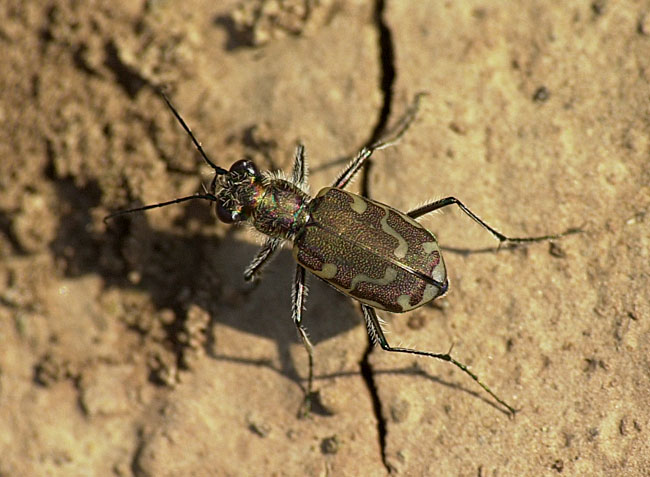 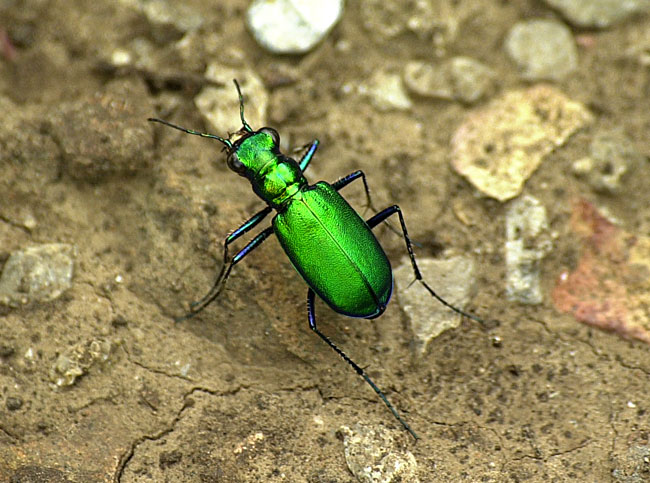 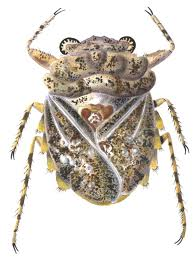 137 Toad bug
Hemiptera 
Hemimetabolous 
Piercing-sucking 
Beneficial
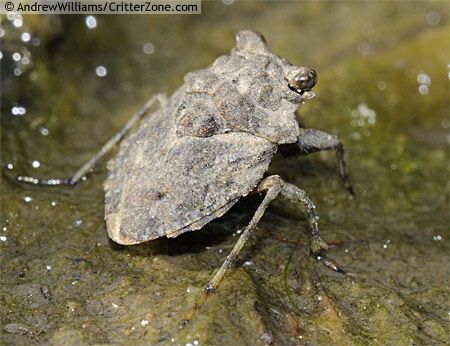 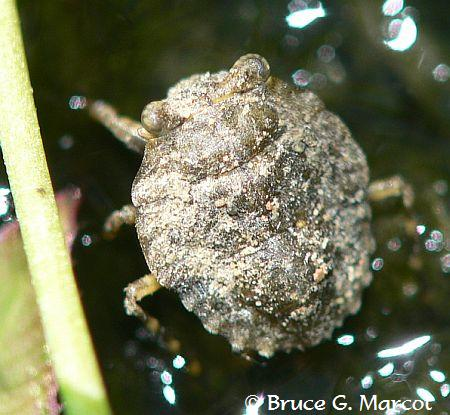 138 Tomato hornworm
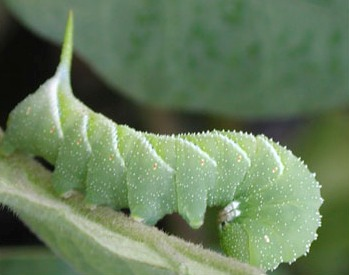 Lepidoptera 
Holometabolous 
Chewing 
Pest
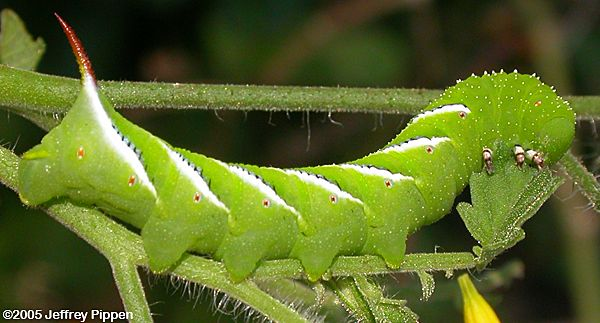 Notice the horn – will be in glass vial
139 Tree cricket
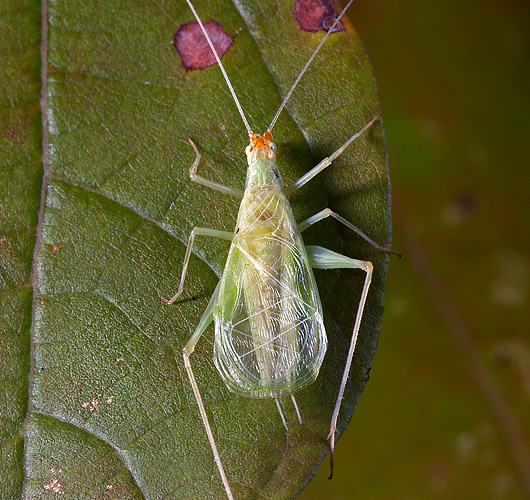 Orthoptera 
Hemimetablolous 
Chewing 
Variable
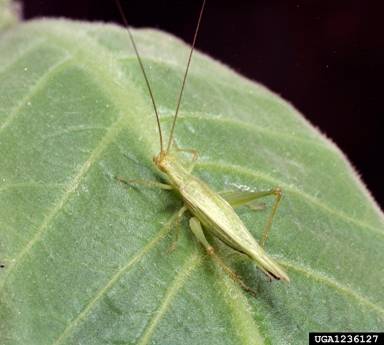 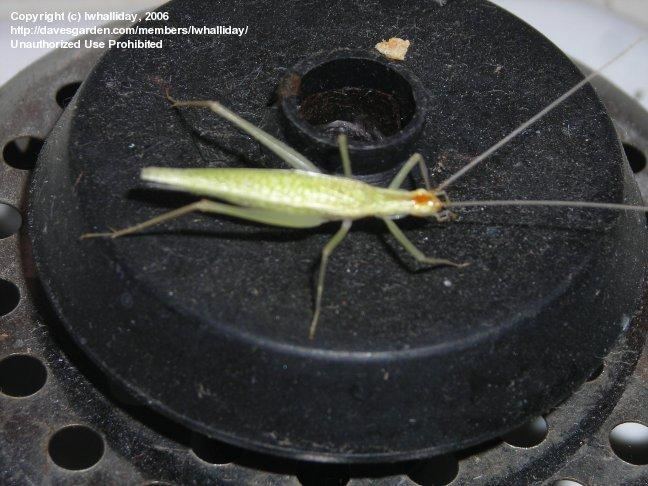 140 Treehopper
Hemiptera 
Hemimetabolous 
Piercing-sucking 
Pest
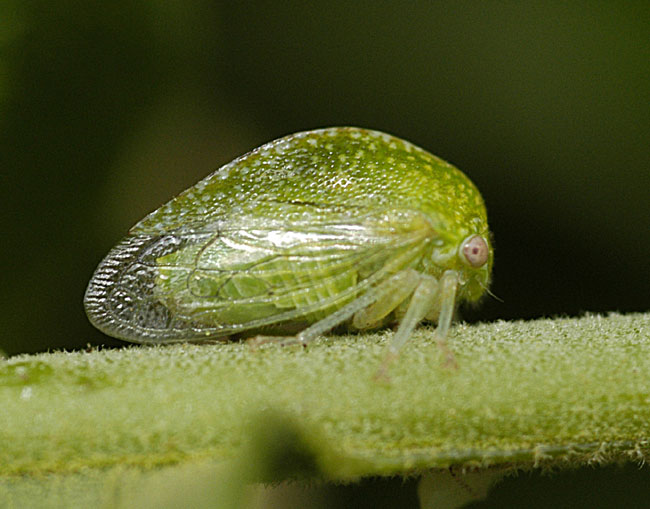 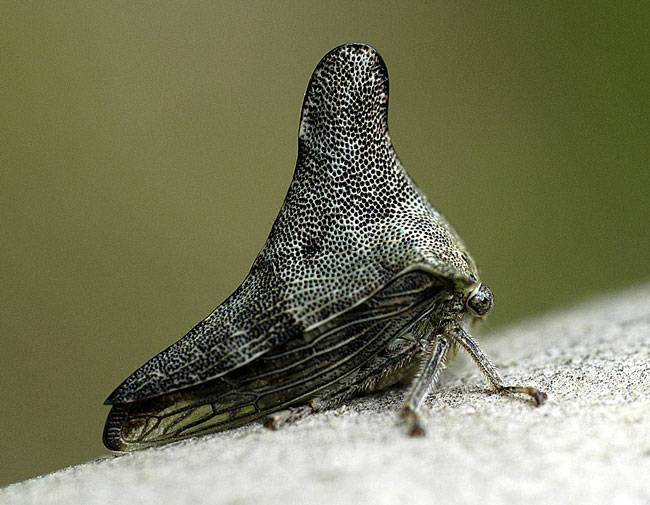 141 Tumbling flower beetle
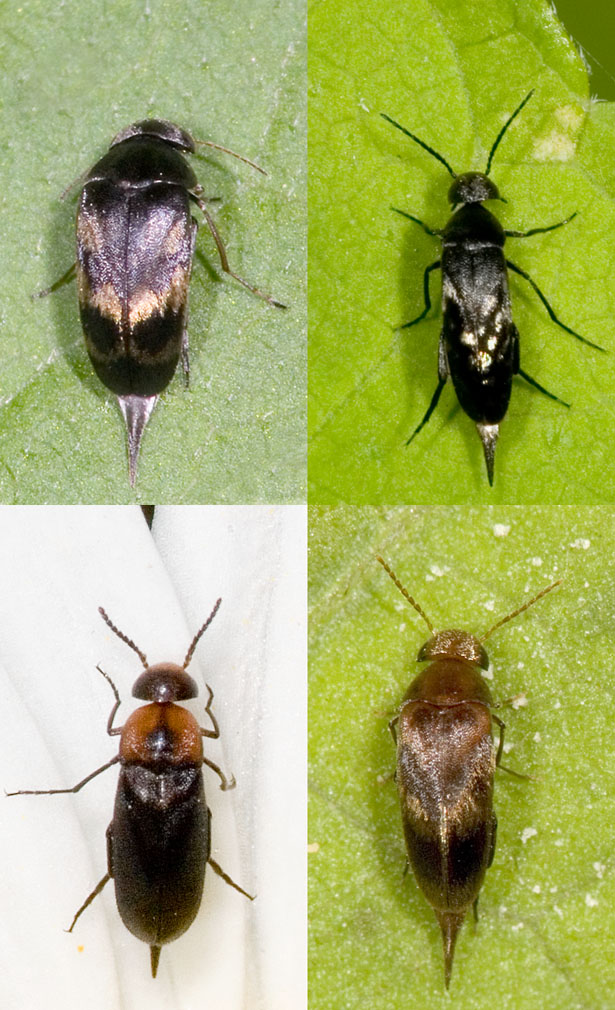 Coleoptera 
Holometabolous 
Chewing 
Variable
Notice Tail
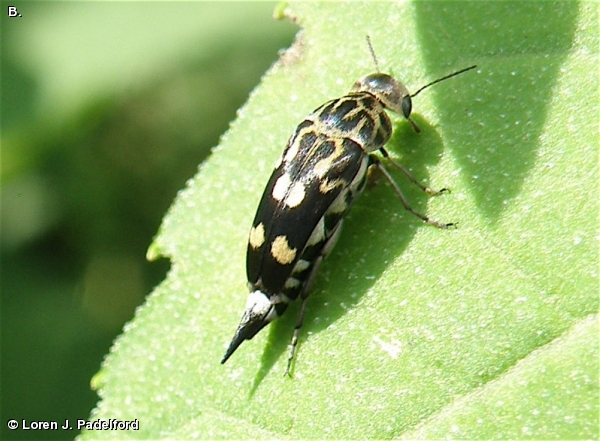 142 Velvet ant
Hymenoptera 
Holometabolous 
Chewing 
Variable
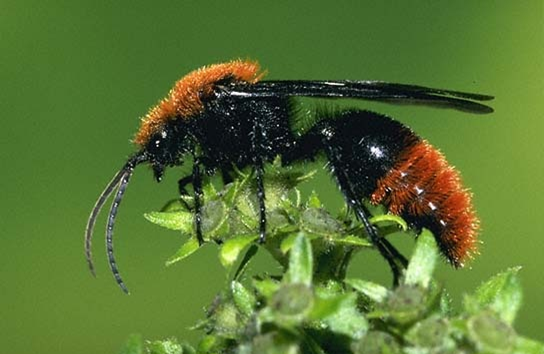 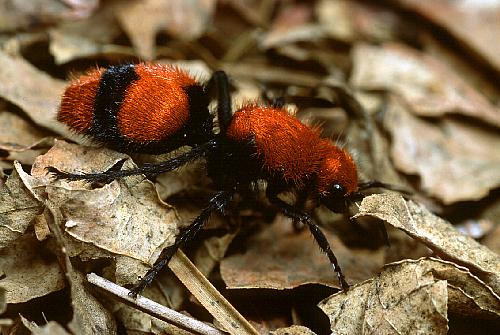 143 Viceroy butterfly
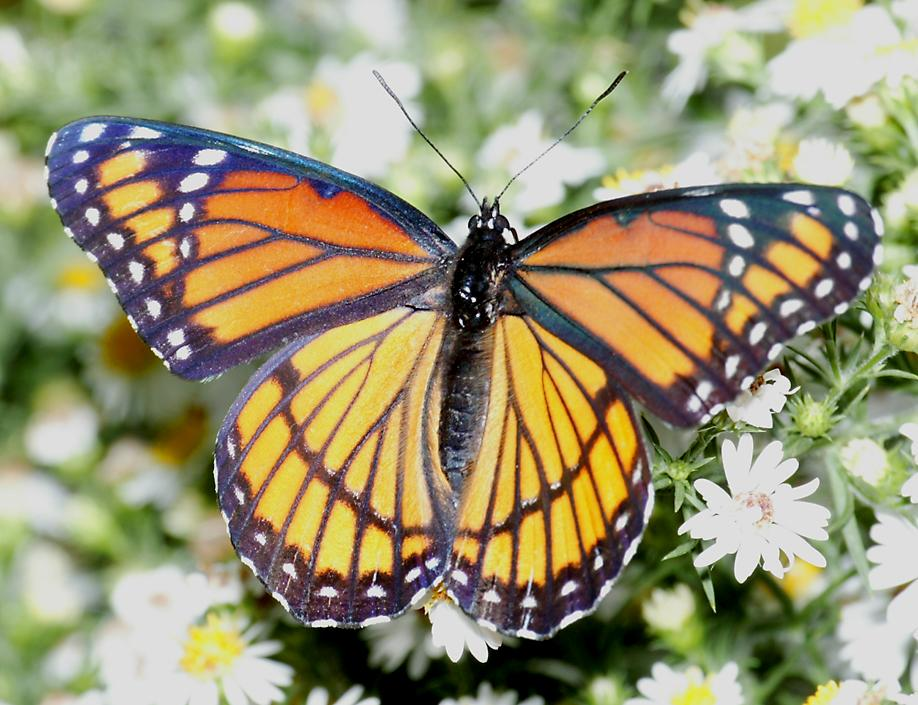 Lepidoptera 
Holometabolous 
Siphoning 
Beneficial
Similar to Monarch but this  horizontal line is not in Monarch
144 Vinegaroon
Non-insect 
Chewing 
Variable
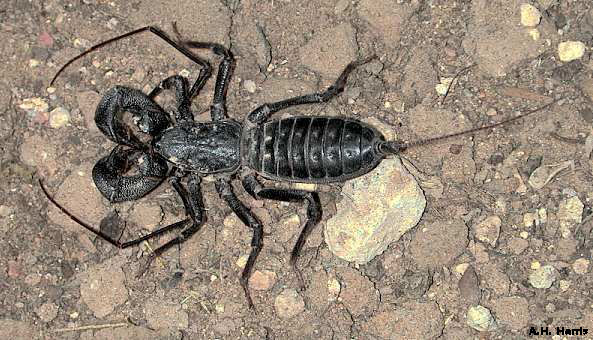 145 Walkingstick
Phasmatodea 
Hemimetabolous 
Chewing 
Variable
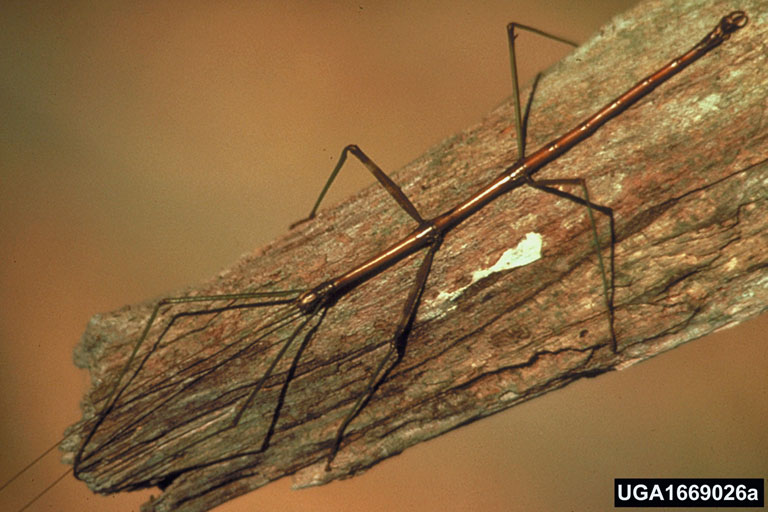 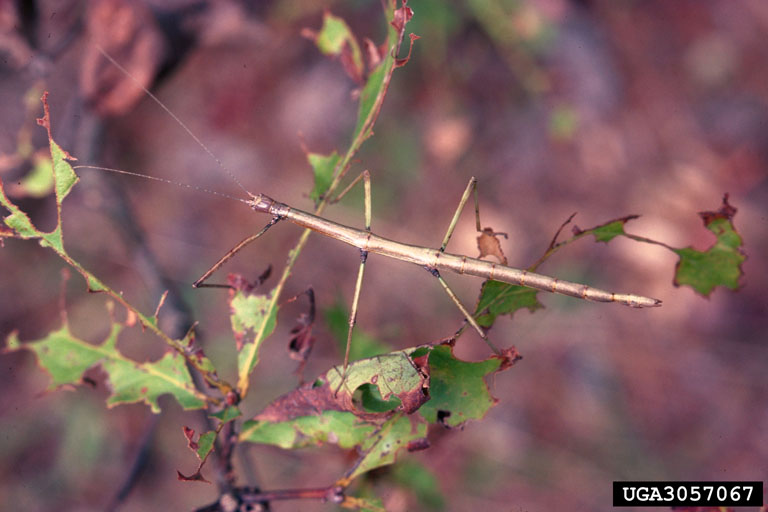 146 Water boatman
Hemiptera 
hemimetabolous 
Piercing-sucking 
Beneficial
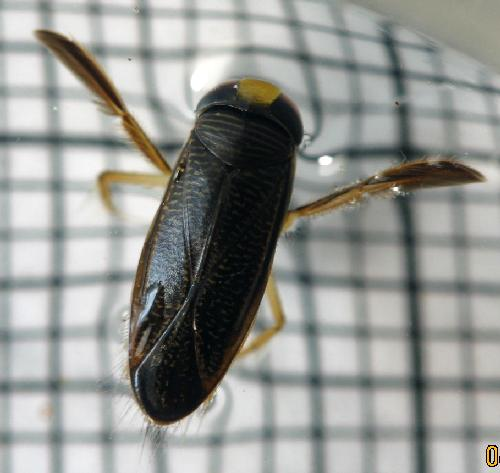 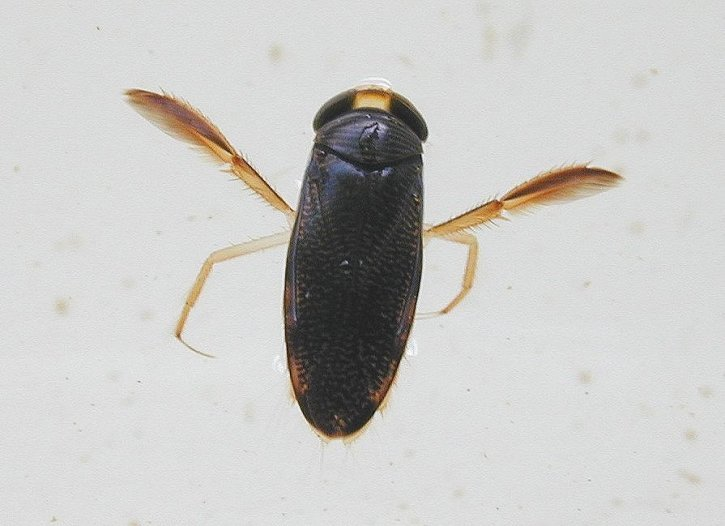 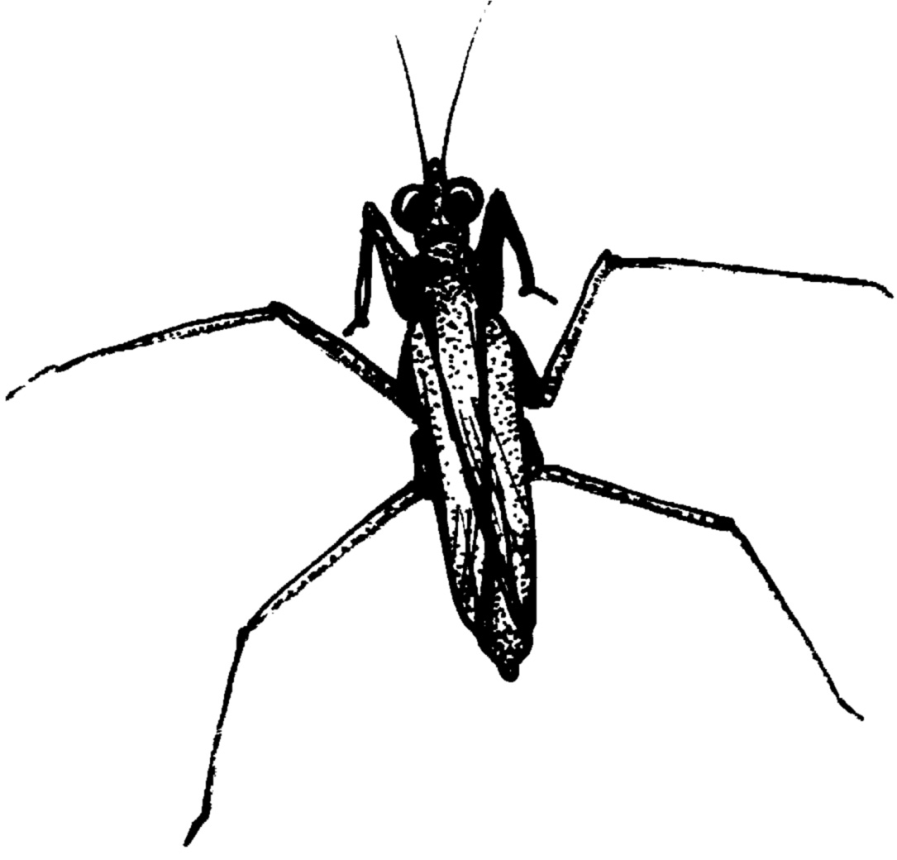 147 Water strider
Hemiptera
Hemimetabolous 
Piercing-sucking 
Beneficial
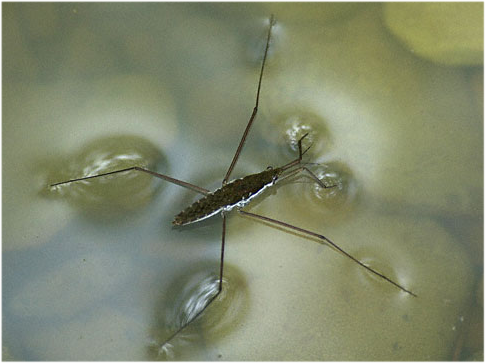 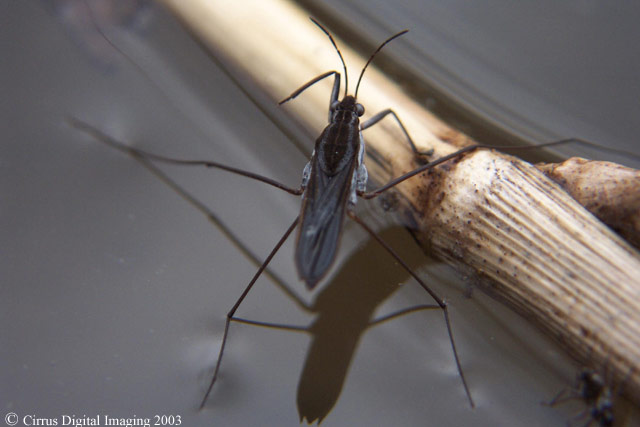 148 Whirligig beetle
Coleoptera 
Holometabolous 
Chewing 
Beneficial
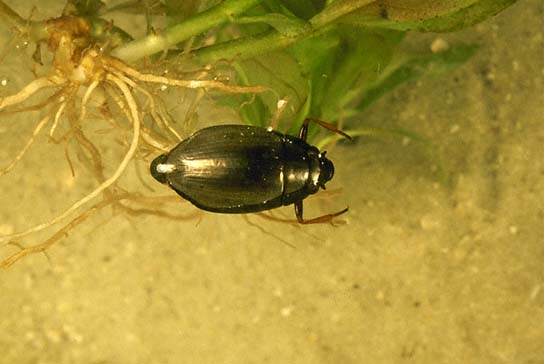 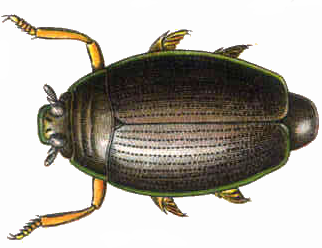 149 White grub
Coleoptera 
Holometabolous 
Chewing 
Pest
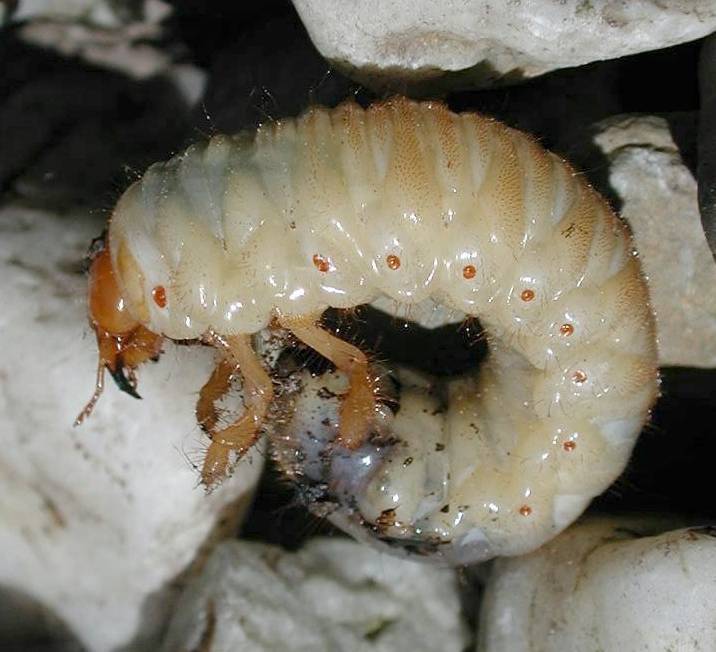 150 Whitefly
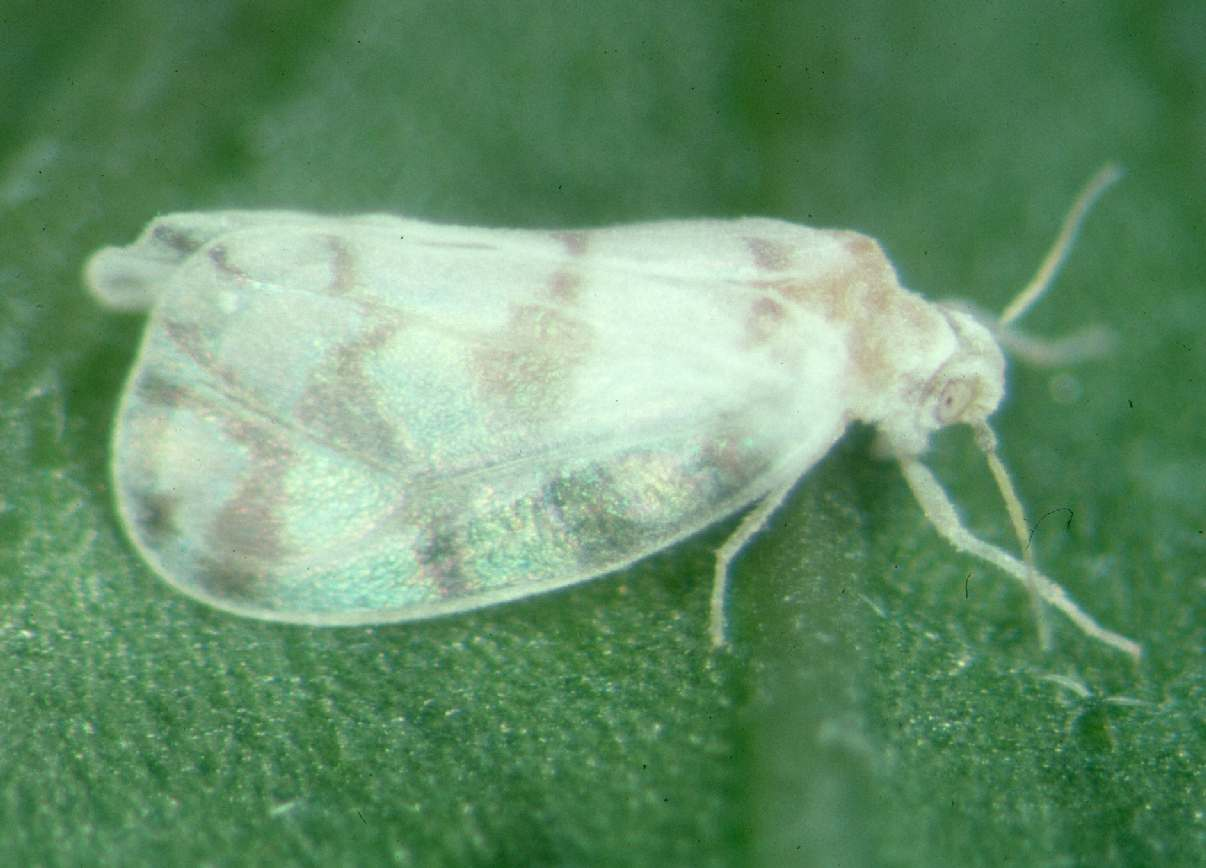 Hemiptera 
Hemimetabolous 
Piercing-sucking 
Pest
IN A GLASS VIAL